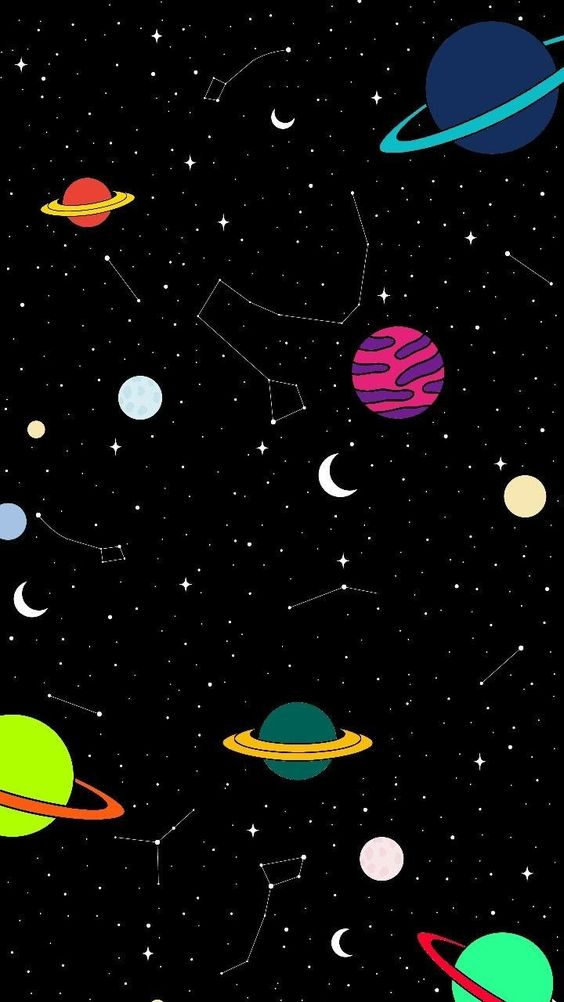 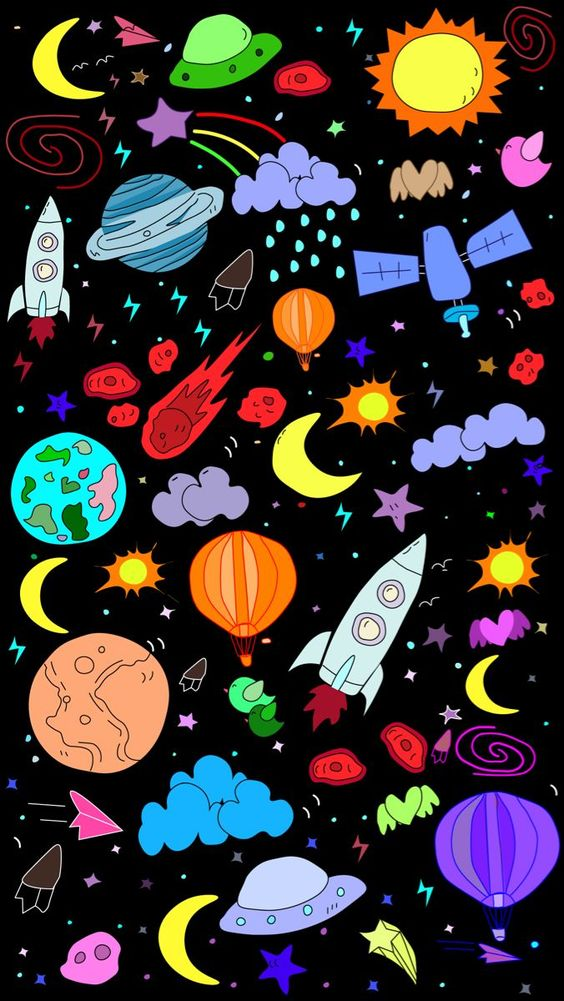 Международные обычаи и обыкновения. Принципы УНИДРУА. Типовые проформы. Доктрина lex mercatoria
Выполнили: Алексеева Евгения и Сазонов Александр
Группа: ЮЮГ-412
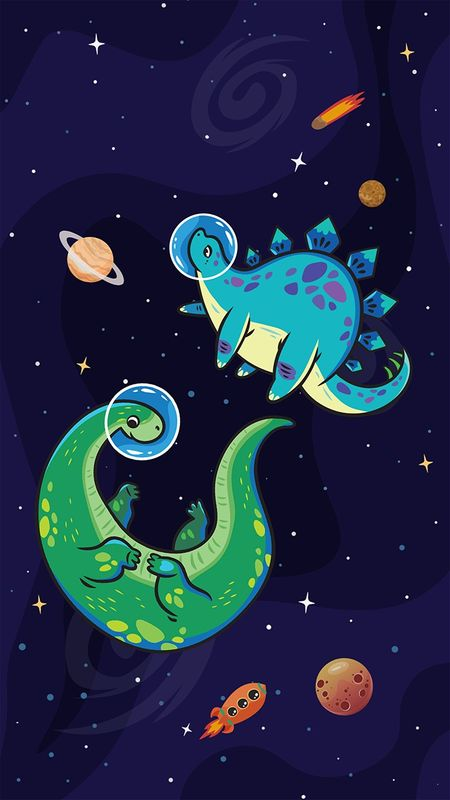 Международные обычаи и обыкновения
В отличие от обычая единообразное устойчивое правило, сложившееся в практике, но не имеющее юридической силы, именуют обыкновением. Правовой обычай может быть источником права как национального, так и международного (публичного) права. Поэтому при решении вопроса, является ли обычай источником международного частного права, нужно исходить от того, о каком обычае идет речь.
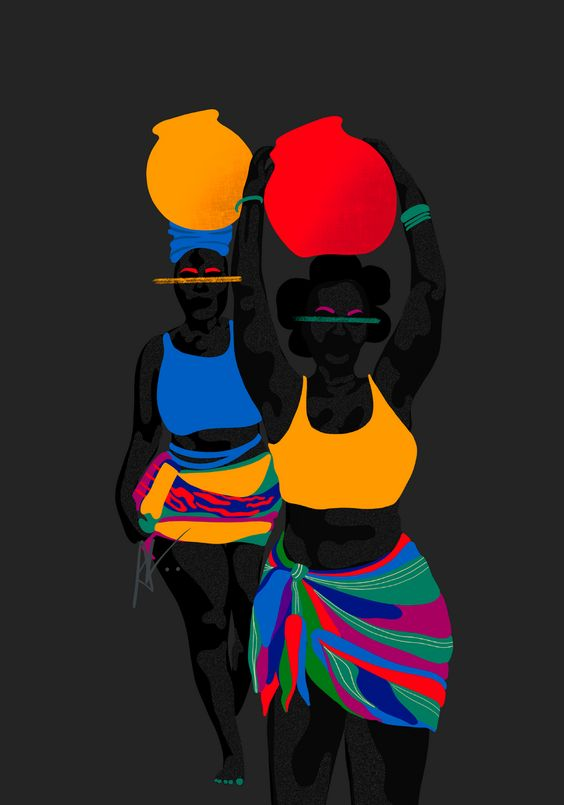 Международные обычаи и обыкновения
Обычаи международного делового оборота могут приобрести юридическую силу, если государства признают за ними это качество. Это возможно в двух вариантах: либо индивидуально государством и тогда международный торговый обычай становится санкционированным обычаем и в таком качестве – источником национального права; либо совместно государствами в форме международного договора или в форме международно-правового обычая и в таком качестве он становится источником международного (публичного) права.
Международные обычаи и обыкновения
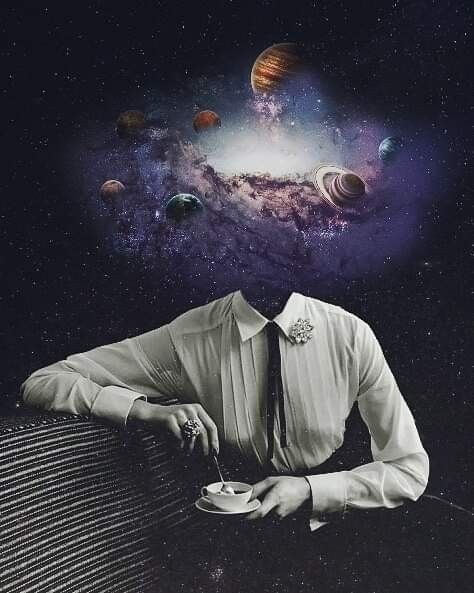 Принципы УНИДРУА
Принципы УНИДРУА представляют собой свод общих норм для международных коммерческих договоров, который может быть разделен на две части: содержащую общие нормы, пригодные для регулирования любых международных коммерческих отношений (как то: «свобода договора» (ст. 1.1.), «добросовестность и честная деловая практика» (ст. 1.7.), «обычаи и практика» (ст. 1.9.)); и содержащую нормы, посвященные порядку заключения договора, его исполнения, действительности, представительству, последствиям неисполнения договора, уступке прав по договору, исковой давности.
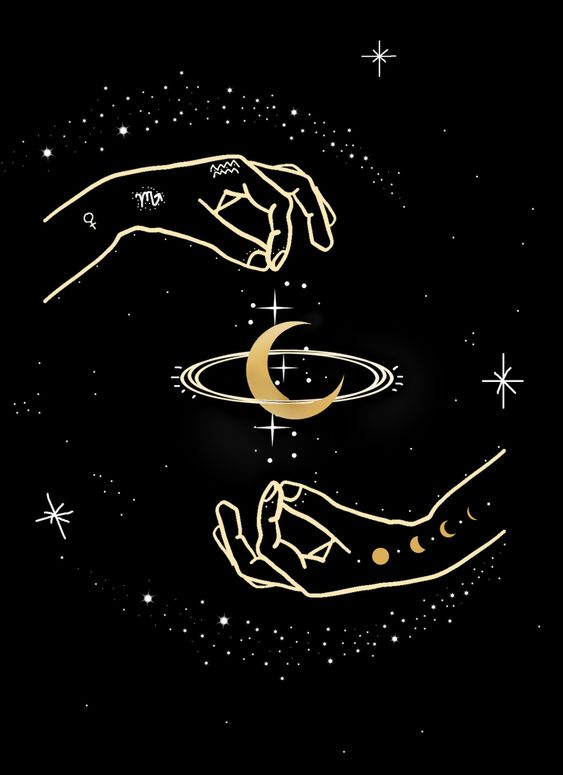 Принципы УНИДРУА
Во-первых, стороны специально договорились об этом. 
Во-вторых, в случаях, когда стороны договорились, что к контракту применяются: «общие принципы lex mercatoria» (general principles of lex mercatoria), «общепризнанные принципы международного коммерческого права» (generally accepted principles of international commercial law), «общие принципы международного контрактного права» (general principles of international contract law), «общие принципы справедливости» (general principles of equity), законы и нормы естественного права («laws and rules of neutral justice»). 
В-третьих, для заполнения пробелов в национальном праве и для международного толкования национального права. 
В-четвертых, для толкования и дополнения существующих международно-правовых унификационных документов, прежде всего Конвенции ООН о договорах международной купли-продажи товаров. В-пятых, международные коммерческие арбитражи, руководствуясь нормами закона или соответствующими арбитражными регламентами, применяют Принципы УНИДРУА в случаях отсутствия выбора применимого права.
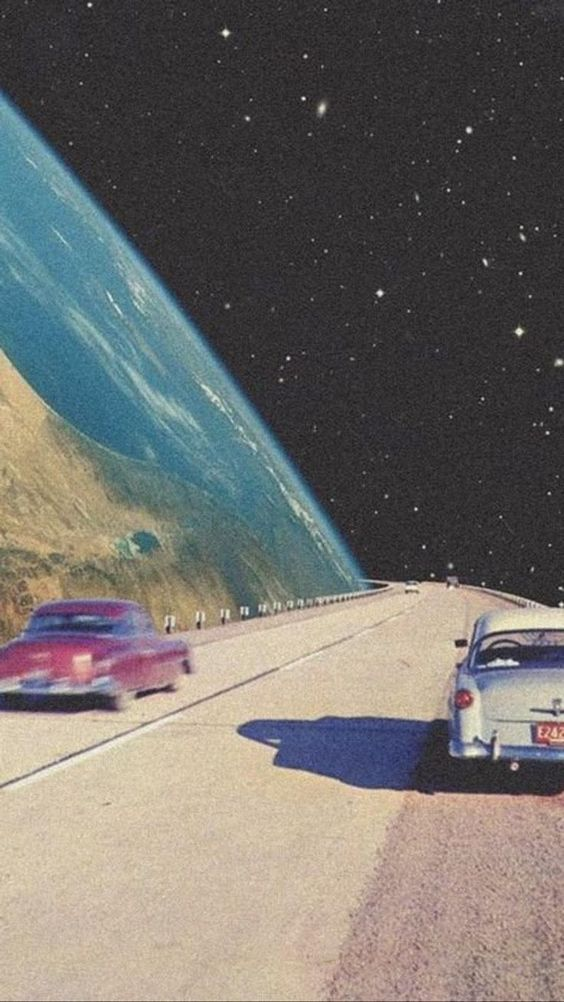 Принципы УНИДРУА
В практике международных арбитражных судов ссылки на Принципы УНИДРУА встречаются, в частности, в договорах международной купли-продажи, страхования, строительного подряда, договорах о представительстве, транспортных договорах.
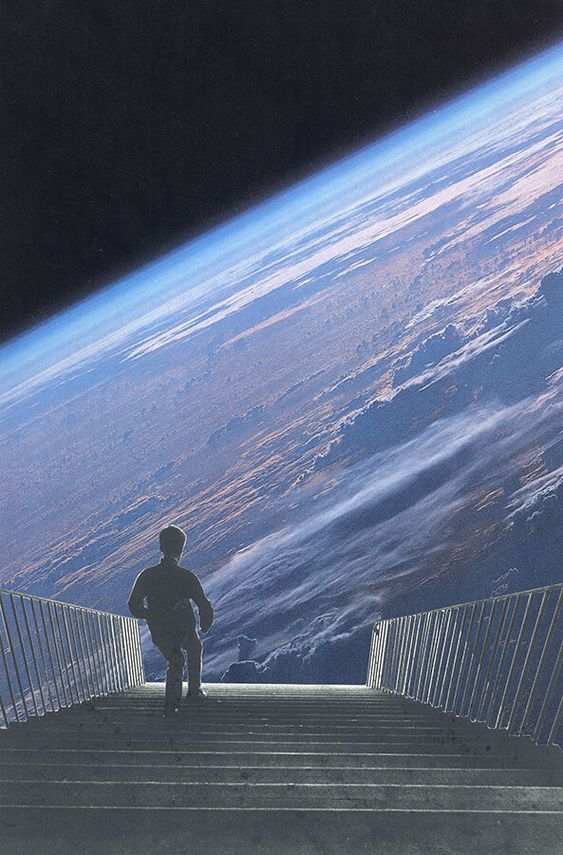 Доктрина lex mercatoria
Основной смысл lex mercatoria - это автономная, обособленная от национальных правовых систем система регламентации международной торговли. По своей правовой природе она является негосударственным регулированием, предмет которого - все виды международных коммерческих операций. Lex mercatoria определяется как "мягкое, гибкое" право (в смысле рекомендательного характера его норм: участники правоотношения не связаны императивными государственными предписаниями). К этому понятию примыкают понятия "квазимеждународное право" и "право транснациональных корпораций".
Доктрина lex mercatoria
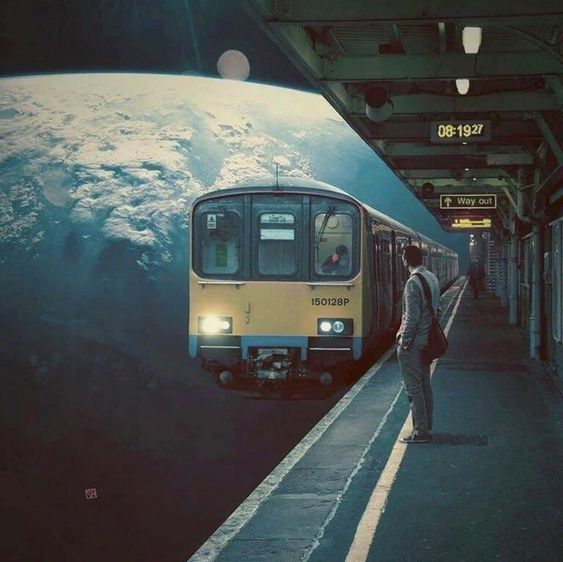 Европейская конвенция о внешнеторговом арбитраже (1961) указывает, что "стороны могут по своему усмотрению устанавливать с общего согласия право, подлежащее применению арбитрами при решении дела по существу. Если не имеется указаний сторон о подлежащем применению праве, арбитры будут применять закон, установленный в соответствии с коллизионной нормой, которую арбитры сочтут в данном случае применимой" (ст. 7). Приведенная формулировка подразумевает, что арбитры вправе обращаться только к национальному законодательству.
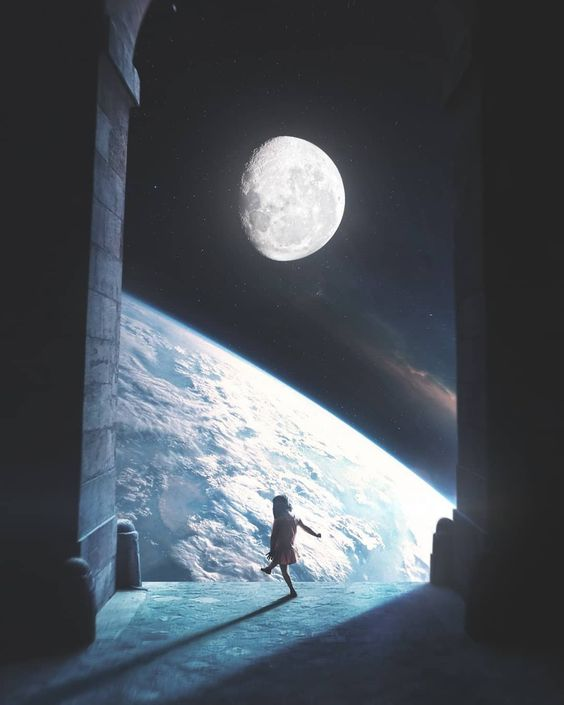 Доктрина lex mercatoria
Разрешая автономию воли, государство допускает возможность выбора сторонами не только какой-либо национально-правовой системы, но и определенных вненациональных регуляторов. Одновременно, устанавливая императивные нормы, государство определяет те положения, которые стороны не вправе изменить или отменить. Никакое государство не допустит регламентации, противоречащей установленному национальному правопорядку.
Доктрина lex mercatoria
Источники
Принципы УНИДРУА: -сайт. -2022. -URL: https://docs.cntd.ru/document/901784163?ysclid=laeb04wovt712631811 Текст: электронный (дата обращения 13.11.22)
studfile: -сайт. -2022. -URL: https://studfile.net/preview/5662310/page:2/ Текст: электронный (дата обращения 13.11.22)
Студопедия: -сайт. -2022. -URL: https://studopedia.ru/15_67827_vopros--printsipi-unidrua.html?ysclid=laeb7b1xr521831023 Текст: электронный (дата обращения 13.11.22)
studwood: -сайт. -2022. -URL: https://studwood.net/731782/ekonomika/printsipy_unidrua_kak_istochnik_mezhdunarodnogo_chastnogo_prava?ysclid=laef7bfe3g167013199 Текст: электронный (дата обращения 13.11.22)
studme.org: -сайт. -2022. -URL: https://studme.org/180602037620/pravo/mezhdunarodnoe_kommercheskoe_pravo_lex_mercatoria?ysclid=laebhkxqns19772036 Текст: электронный (дата обращения 13.11.22)
Спасибо за внимание!